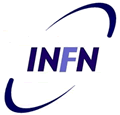 e Trasferimento Tecnologico
VALORIZZARE LA RICERCA. 
DIFFONDERE INNOVAZIONE.
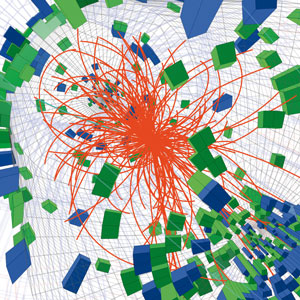 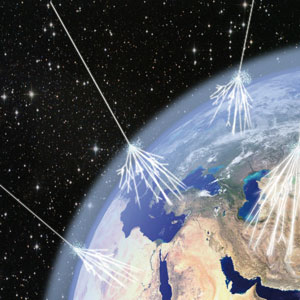 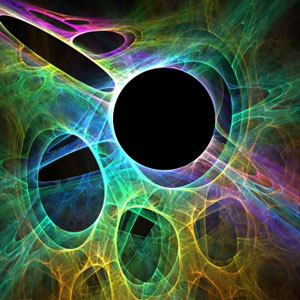 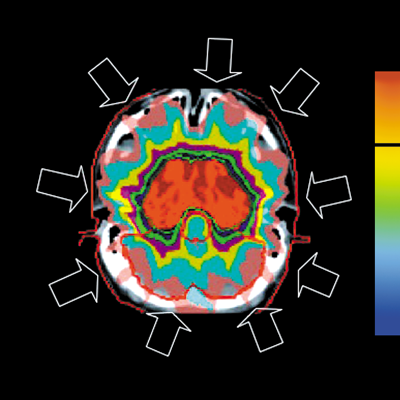 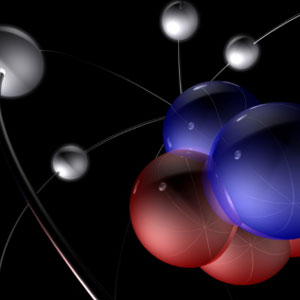 AGENDA
TRASFERIMENTO TECNOLOGICO:        (UNA) DEFINIZIONE
L’APPROCCIO “CONSAPEVOLE” AL TT
INFN E INDUSTRIA
VISIONE STRATEGICA E OBIETTIVI
I NUMERI DEL TT
AZIONI FUTURE
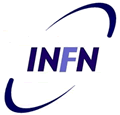 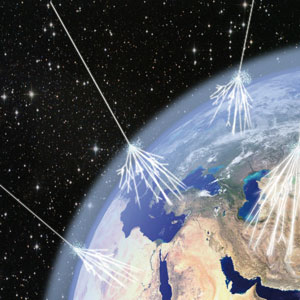 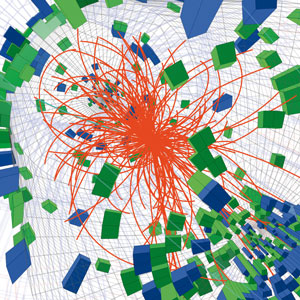 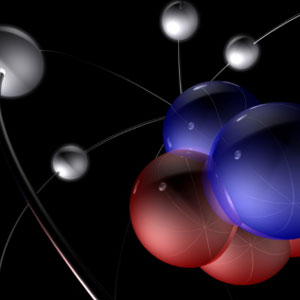 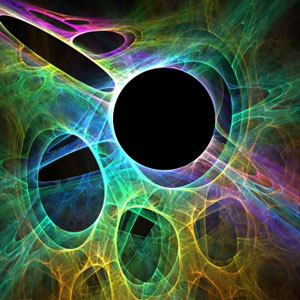 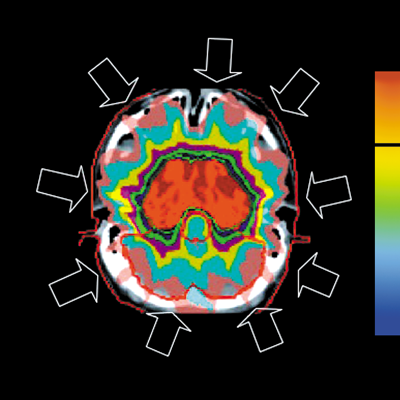 Terza missione (3M): def. ANVUR
Si deve intendere l'insieme delle attività con le quali gli EPR entrano in interazione diretta con la società, fornendo un contributo che accompagna la missione tradizionale di ricerca (nella quale si interagisce prevalentemente con le comunità scientifiche).
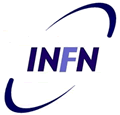 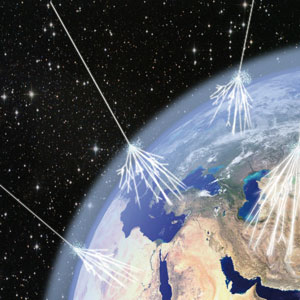 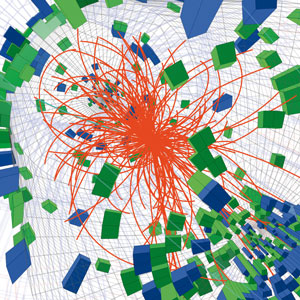 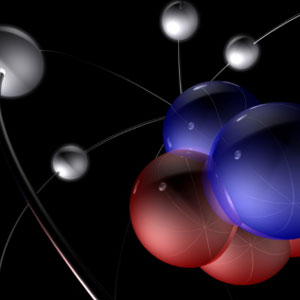 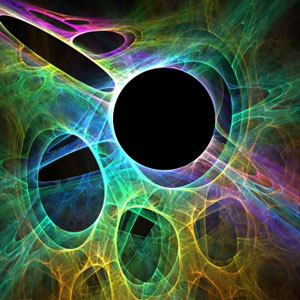 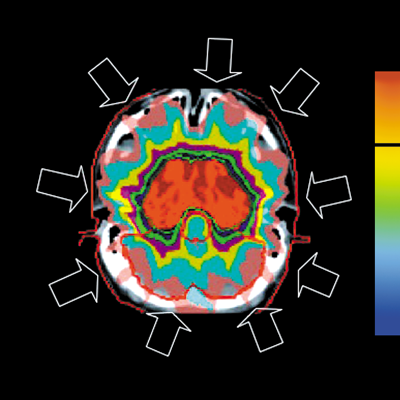 Terza missione (3M): distinzione
È utile tuttavia condividere una prima distinzione tra:
	a) terza missione di valorizzazione economica della conoscenza
	b) terza missione culturale e sociale.
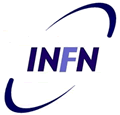 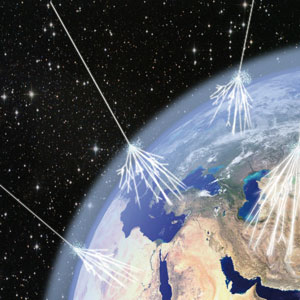 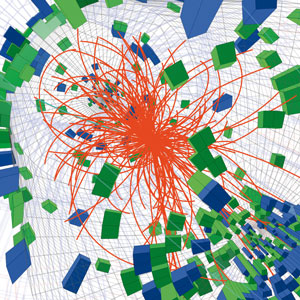 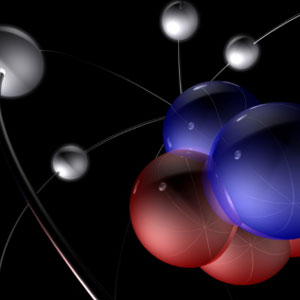 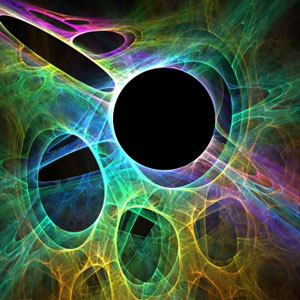 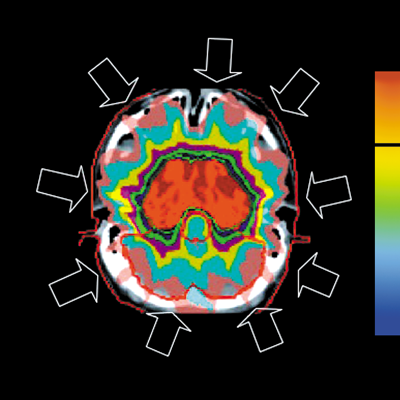 Valorizzazione economica della conoscenza
TRASFERIMENTO TECNOLOGICO

assorbimento di nuova conoscenza tecnica  nel ciclo di produzione di ricchezza
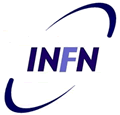 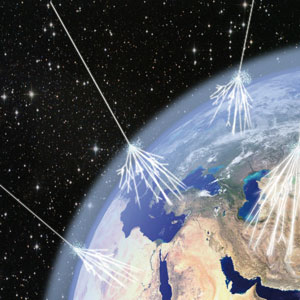 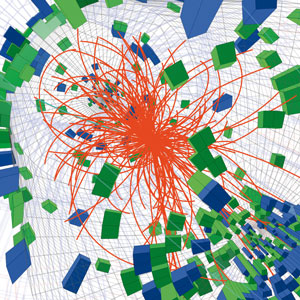 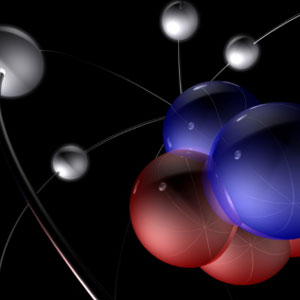 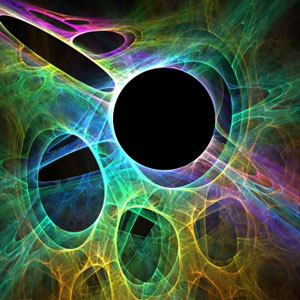 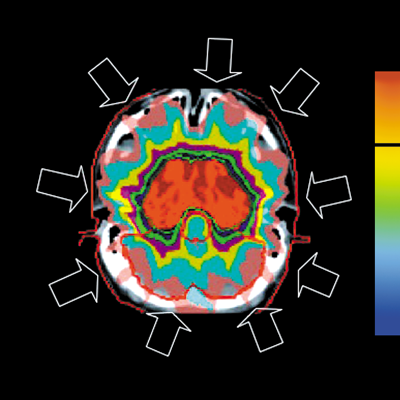 [Speaker Notes: LA CAPACITà DI VALORIZZARE I RISULTATI DELLA RICERCA si traduce in un Un trasferimento tecnologico efficace ed efficiente]
Trasferimento Tecnologico
processo naturalmente insito nel fare ricerca di qualità;

 non dipende dalla “tipologia” della ricerca 
ricerca di base può dare luogo a eccellenti trasferimenti
ricerca applicata può dare luogo a “flop” clamorosi

 dipende dalla quantità (Fondi) e dalla Innovatività della ricerca svolta:  TT≈ F • I =>  eccellenza INFN!
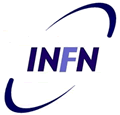 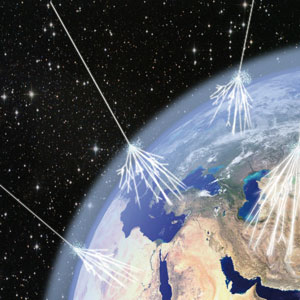 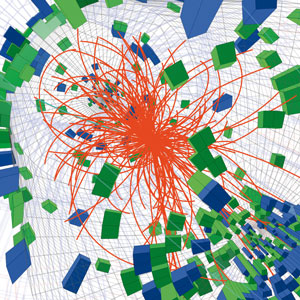 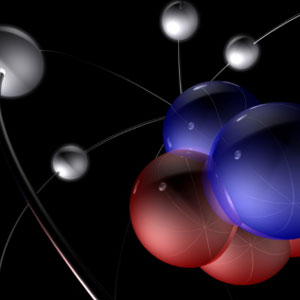 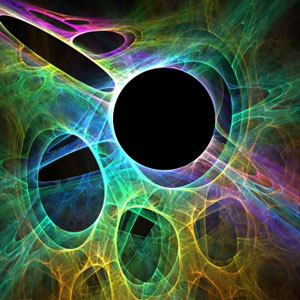 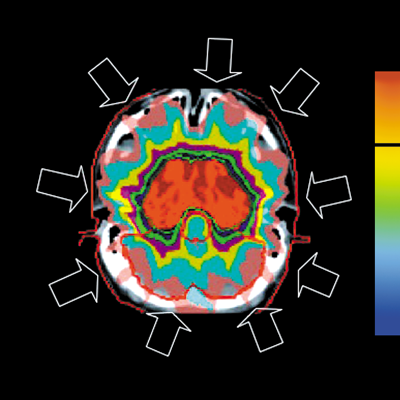 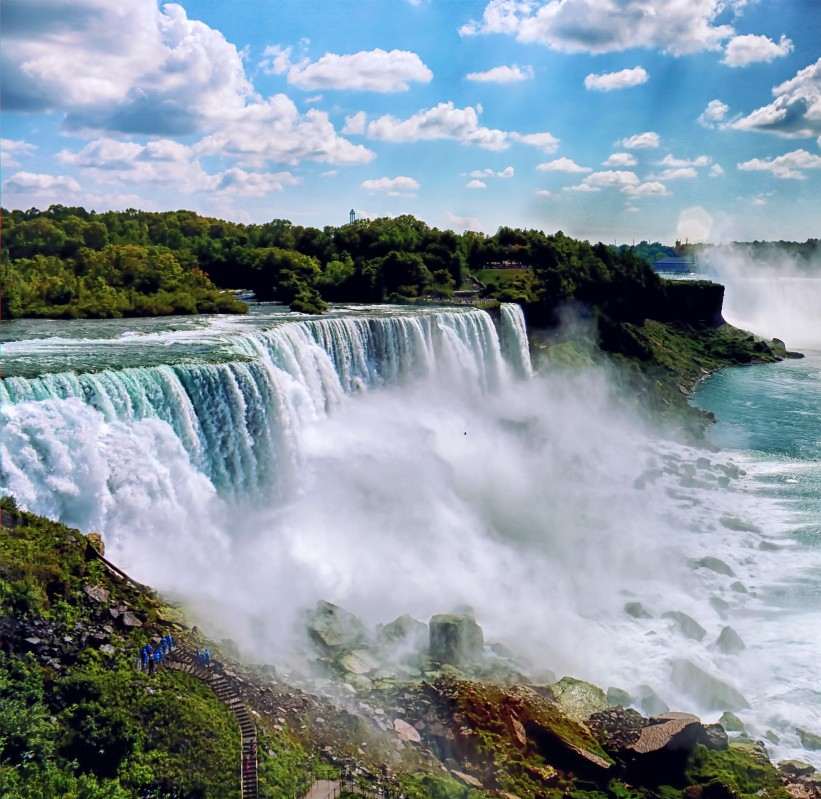 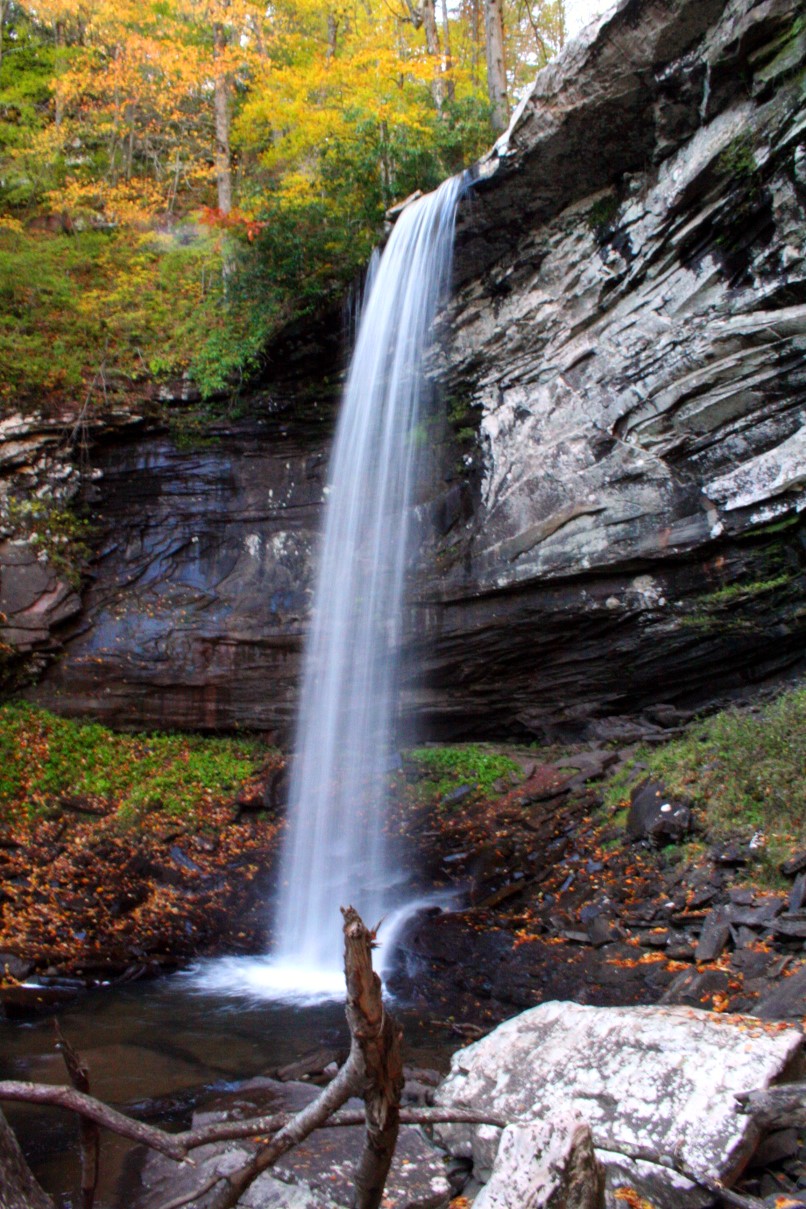 TRASFERIMENTO CONOSCENZA
RICERCA DI BASE
RICERCA APPLICATA
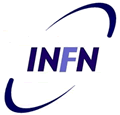 [Speaker Notes: Processo naturale 
Più fai ricerca di base più fai trasferimento 

Niagara base
Cascatella ricerca applicata

Turbina metafora (il ricercatore come spina della corrente e tutta la macchina come metafora dell’organizzazione del tt e dell’istituto e parte piccola e fondamentale è)
Ai ricercatori si chiede di porsi una domanda in più 
VALORIZZAZIONE = SOMMA DEI
RICONOSCIMENTI  OTTENUTI  DALL’ISTITUTO A SEGUITO DI TRASFERIMENTO DI TECNOLOGIE]
Valorizzazione: il processo
Parte dalla consapevolezza di un’organizzazione che produce nuova conoscenza del processo di TT che sta generando 

NON è un processo naturalmente insito nel fare ricerca;

dipende dalla struttura, professionalità e comunicatività dell’organizzazione 

 senza attività di Valorizzazione NON ci sono riconoscimenti 	per l’organizzazione	$ ≈ TT • V
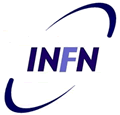 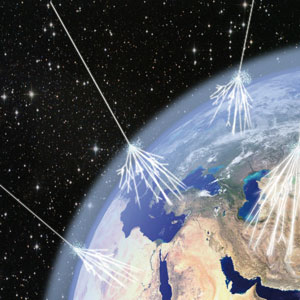 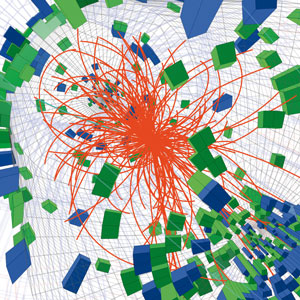 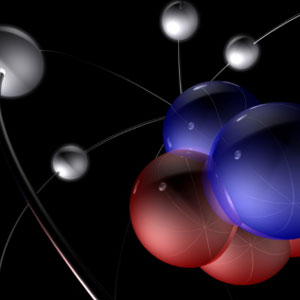 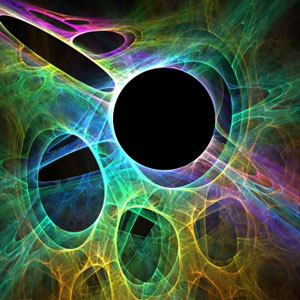 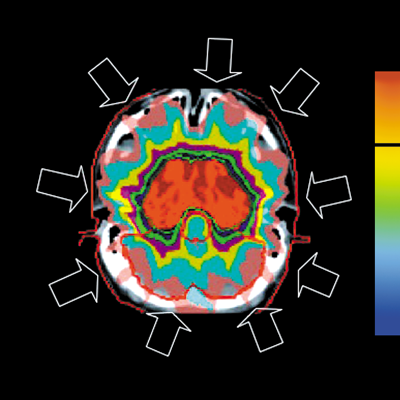 [Speaker Notes: $ ≈ TT • V
In INFN c’è del lavoro da fare..]
Valorizzazione: gli attori
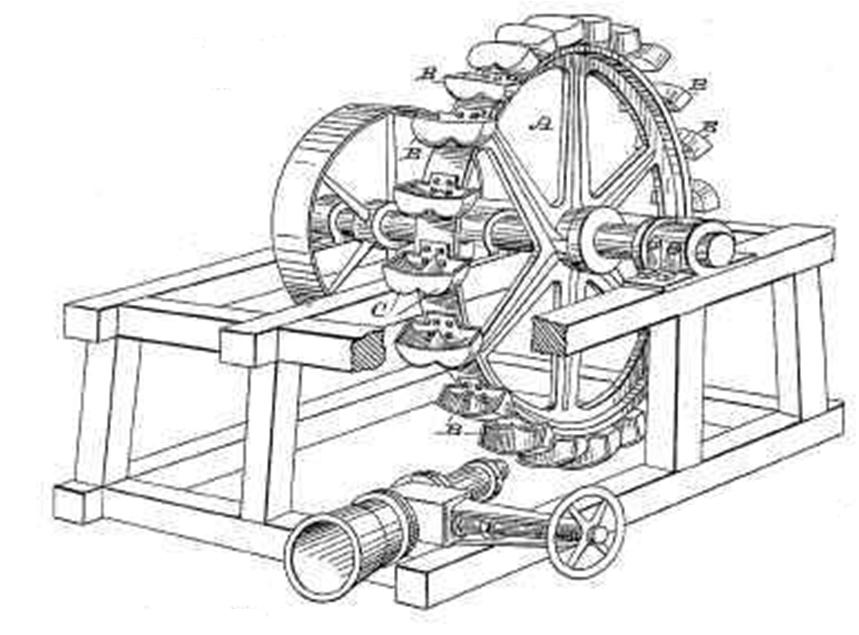 ORGANIZZAZIONE INFN
PERSONALE DEDICATO TT
RICERCATORE
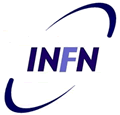 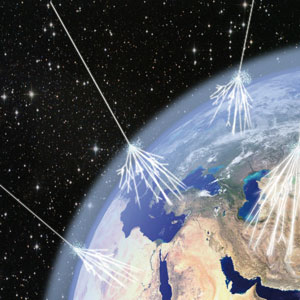 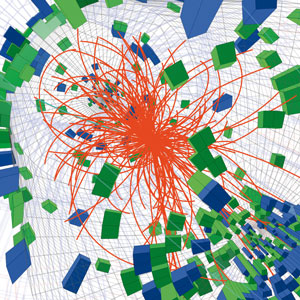 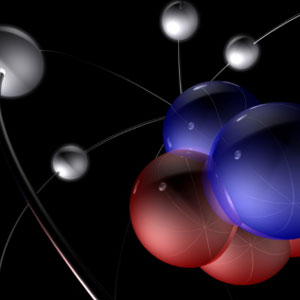 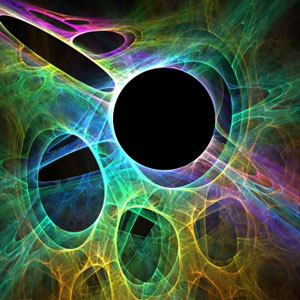 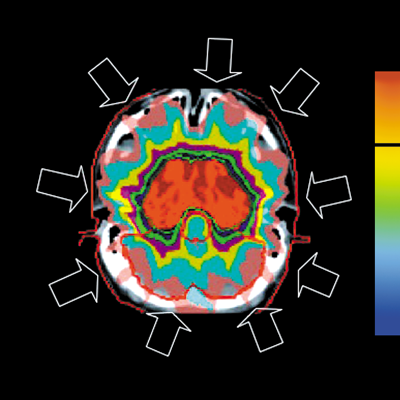 UN DIVERSO APPROCCIO PERSONALE
Consapevolezza e capacità di TERZA MISSIONE
Un solo pensiero in più: a chi, fuori di qui, interessa quel che sto facendo in questo momento?
Colleghi di altre discipline
Mondo produttivo
Società
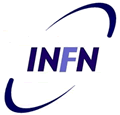 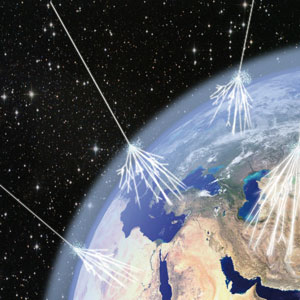 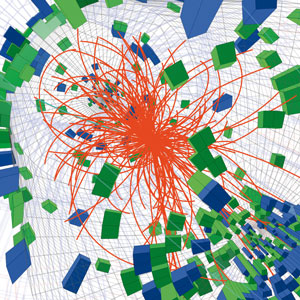 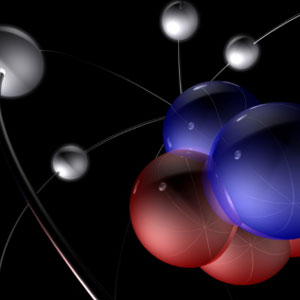 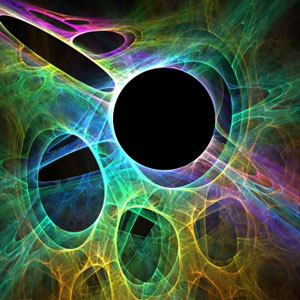 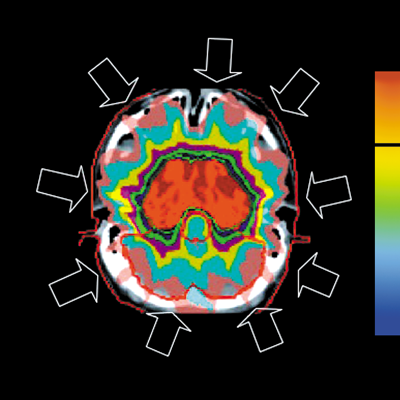 [Speaker Notes: Perturbazione che si apporta al modo di produrre conoscenza scientifica se vuoi valorizzare. 
Piccolo cambiamento di punto di vista ma non nelle modalità di lavoro]
ESISTE TRASFERIMENTO TECNOLOGICO SOLO SE SI FA RICERCA 
(DI QUALITA’)
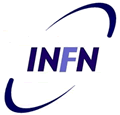 SE SI FA RICERCA 
DI QUALITA’
E’ NECESSARIO VALORIZZARLA
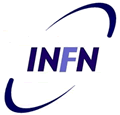 PERCHE’ SIAMO TRA I PRIMI ?
UNA CONCENTRAZIONE DI SAPERE ALLA FRONTIERA TECNOLOGICA
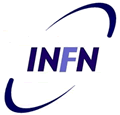 [Speaker Notes: In questo contesto si innescano delle considerazioni sull’Istituto e sul perché l’INFN è tra i primi nella produzione di risultati scientifici]
PERCHE’ SIAMO TRA I PRIMI ?
UNA PROGETTUALITÀ SCIENTIFICA DI GRANDE QUALITÀ E ANCORA INDIPENDENTE
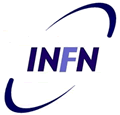 PERCHE’ SIAMO TRA I PRIMI ?
UN PORTAFOGLIO DI RISULTATI DA SFRUTTARE TANTO IMMENSO QUANTO INESPLORATO
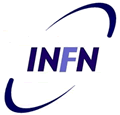 PERCHE’ SIAMO TRA I PRIMI ?
UNA RETE DI SERVIZI TECNICI E TECNOLOGICI UNICA NEL PAESE
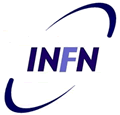 PERCHE’ SIAMO TRA I PRIMI ?
UNA RETE DI RELAZIONI INDUSTRIALI FITTA E AFFIDABILE
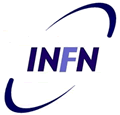 UN PROBLEMA A DUE FACCE
(di cui possiamo affrontarne solo una!)
EPR 
che producono ricerca 
di qualità
INDUSTRIE
che vogliono innovare
DOTARSI DI STRUMENTI NECESSARI A RISPONDERE ALLE ESIGENZE DEL SISTEMA PRODUTTIVO
DISPONIBILITA’ A RICONOSCERE IL VALORE DEL CONTRIBUTO ALLA COMPETITIVITA’
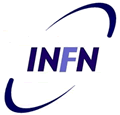 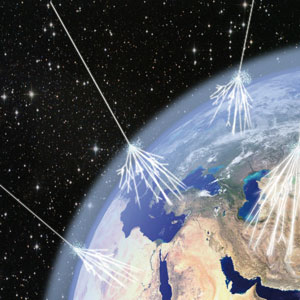 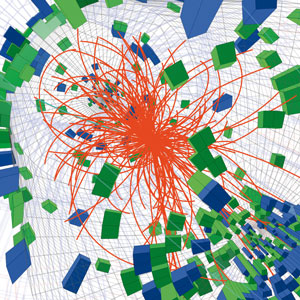 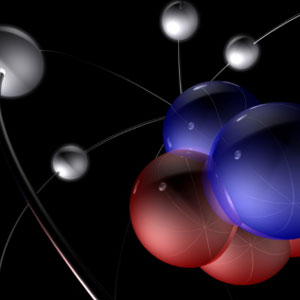 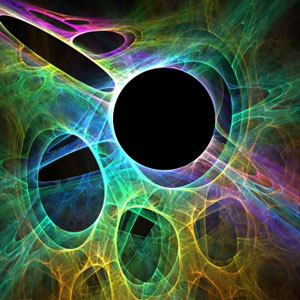 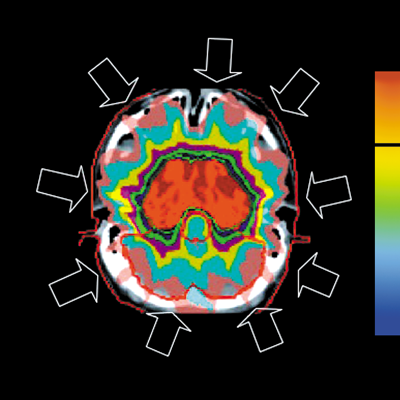 [Speaker Notes: COMPOSIZIONE DI INTERESSI DI DUE REALTA’ CHE HANNO LINGUAGGI E OBIETTIVI PROFONDAMENTE DIVERSI MA CHE HANNO IN QUALCHE MODO BISOGNO L’UNO DELL’ALTRO PER PROGREDIRE E PER RAGGIUNGERE QUEGLI OBIETTIVI

Per fare Trasferimento Tecnologico e produrre Valorizzazione occorrono due partner, adulti e consapevoli: 

ENTI Pubblici che producono ricerca di qualità  INDUSTRIE che vogliono innovare

Nel nostro lato, possiamo e dobbiamo mettere in campo tutti gli strumenti per essere attraenti e per poter dare soddisfazione alle richieste del mondo produttivo

Dall’altro lato, tuttavia, dobbiamo pretendere SERIA volontà di innovare e SERIA disponibilità a riconoscere il valore del nostro contributo alla competitività del sistema produttivo nazionale (continentale), serietà che, al momento, risulta a mio parere ben inferiore  alla qualità (pur molto perfettibile) e quantità (ancora insufficiente rispetto al nostro potenziale) della nostra offerta.]
UN PROBLEMA A DUE FACCE
(di cui possiamo affrontarne solo una!)
EPR 
che producono ricerca 
di qualità
INDUSTRIE
che vogliono innovare
TRASFERIMENTO TECNOLOGICO 
E 
VALORIZZAZIONE
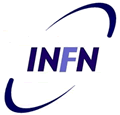 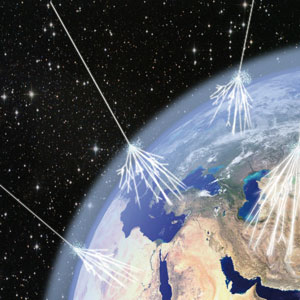 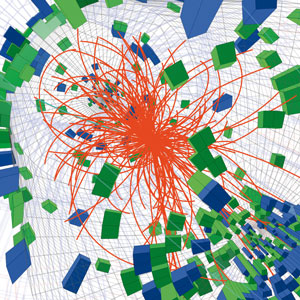 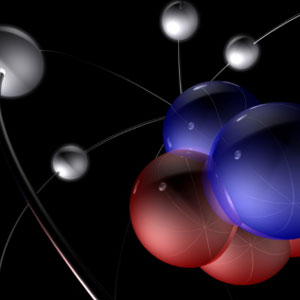 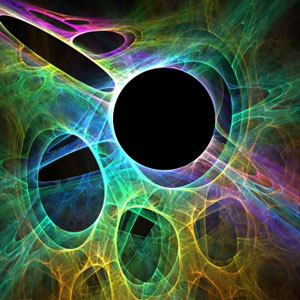 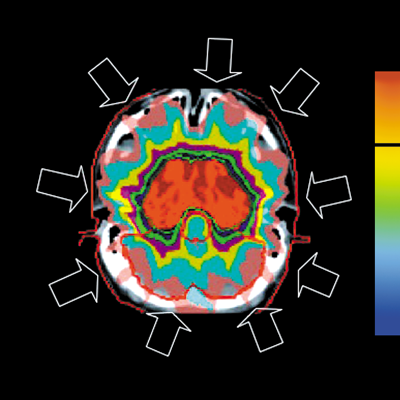 [Speaker Notes: Per fare Trasferimento Tecnologico e produrre Valorizzazione occorrono due partner, adulti e consapevoli: 

ENTI Pubblici che producono ricerca di qualità  INDUSTRIE che vogliono innovare

Nel nostro lato, possiamo e dobbiamo mettere in campo tutti gli strumenti per essere attraenti e per poter dare soddisfazione alle richieste del mondo produttivo

Dall’altro lato, tuttavia, dobbiamo pretendere SERIA volontà di innovare e SERIA disponibilità a riconoscere il valore del nostro contributo alla competitività del sistema produttivo nazionale (continentale), serietà che, al momento, risulta a mio parere ben inferiore  alla qualità (pur molto perfettibile) e quantità (ancora insufficiente rispetto al nostro potenziale) della nostra offerta.]
LA COLLABORAZIONE CON L’INDUSTRIA
Avvalersi di partner fortemente qualificati permette all’Istituto di essere competitivo nelle Collaborazioni internazionali alle quali partecipa, per realizzare le complesse strumentazioni di cui esse si avvalgono, dall’altro permette di trasferire all’Industria un patrimonio di competenze che rende le nostre imprese più innovative nel mercato mondiale.
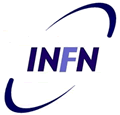 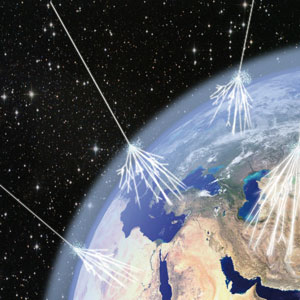 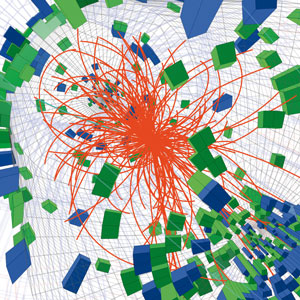 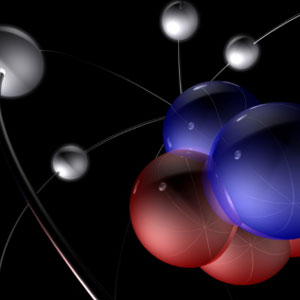 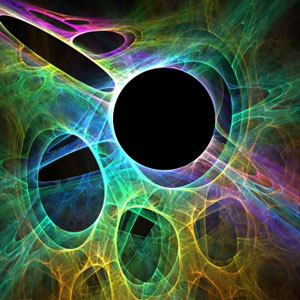 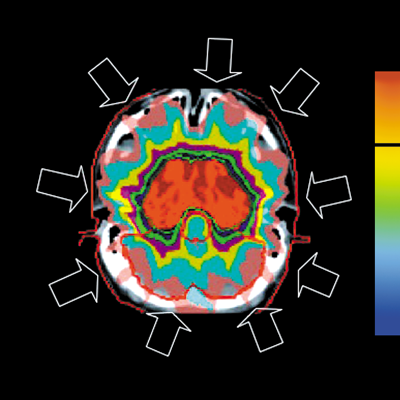 LA COLLABORAZIONE CON L’INDUSTRIA:
Dimensioni e caratteristiche
INDAGINE SULLE IMPRESE CHE HANNO AVUTO  RAPPORTI DI DIVERSO TIPO CON NOI (FORNITURE, COMMESSE, SVILUPPO)  DIVISE PER AREA GEOGRAFICA (NORD, CENTRO, SUD E ISOLE).

VALUTAZIONE DELL' IMPATTO SOCIO-ECONOMICO E OCCUPAZIONALE DI QUESTE INTERAZIONI CON L'INDUSTRIA ITALIANA.
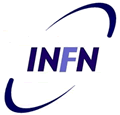 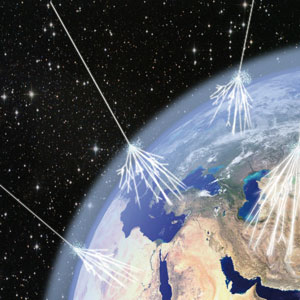 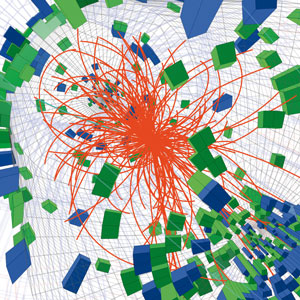 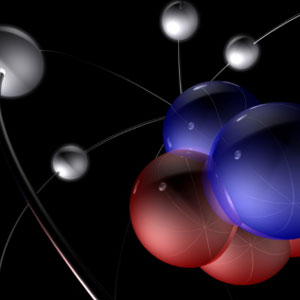 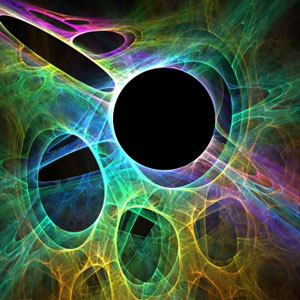 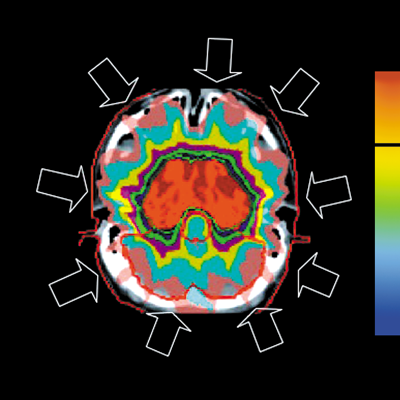 MODELLO DI INTERAZIONE
ACQUISIZIONE DI UN BENE O UN SERVIZIO DISPONIBILE IN CATALOGO:
privo di un qualche contenuto di alta tecnologia (fornitura low tech); 
caratterizzati da contenuto di alta tecnologia (fornitura high tech); 
RICHIESTA DI UN PRODOTTO INNOVATIVO:
l’azienda progetta ed esegue il progetto che costituisce una applicazione innovativa del Know How dell’azienda stessa (commessa); 
la fase di ricerca e sviluppo (R&D) viene svolta in collaborazione con l’INFN, mentre l’azienda e’ responsabile delle fasi produttive (sviluppo).
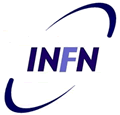 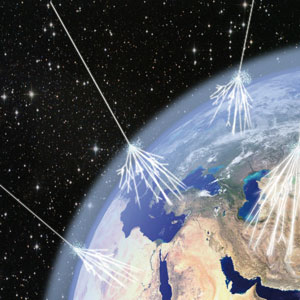 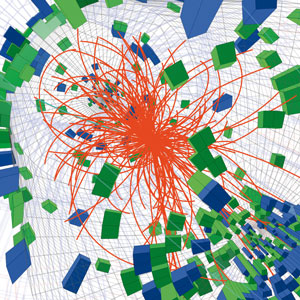 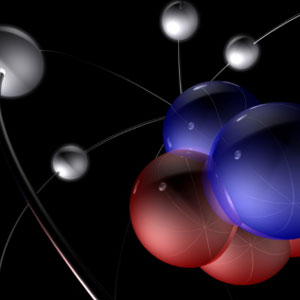 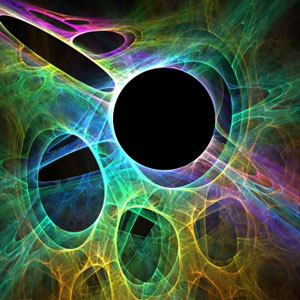 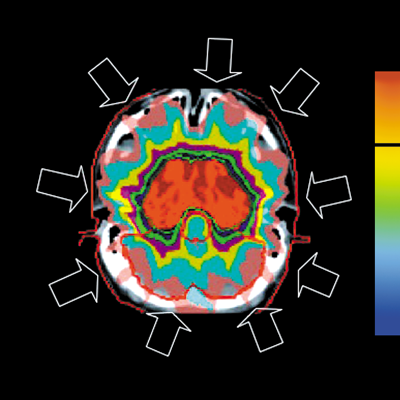 COSA EMERGE DALL’INDAGINE
Forte impatto territoriale.
Interazione incisiva verso PMI
Impatto in termini di crescita dell’azienda
aumento n°dipendenti
capacità di ampliare gamma prodotti
capacità di progetto e di produzione 
Creazione spin-off
Impatto macro-economico non trascurabile
investimento in settori innovativi
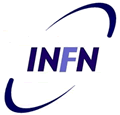 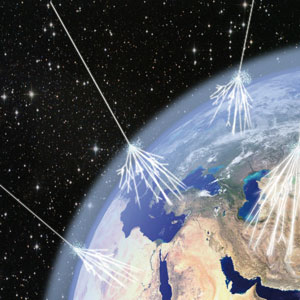 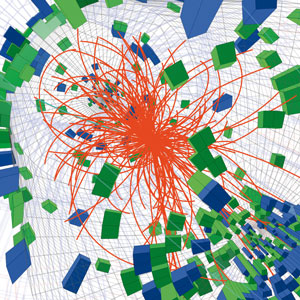 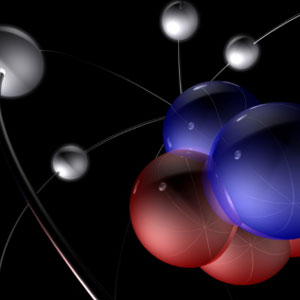 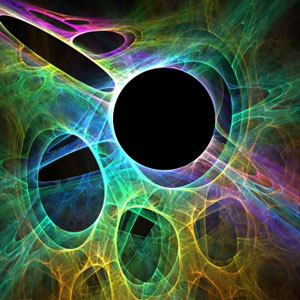 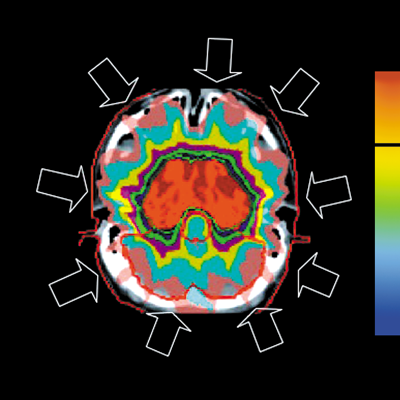 COMPETENZE TECNOLOGICHE INFN
Meccanica di precisione
Elettronica avanzata
Informatica: sviluppi hardware e software
Sensoristica di avanguardia
Strumentazione specializzata 
Materiali
Criogenia
Vuoto
Acceleratori & Magneti (superconduttori e non)
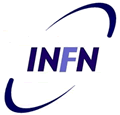 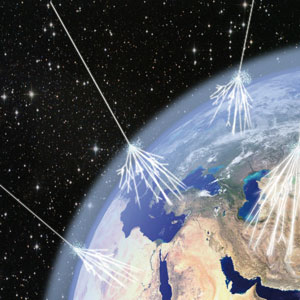 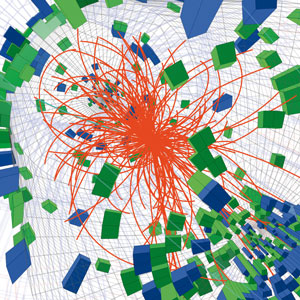 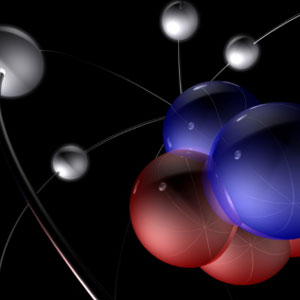 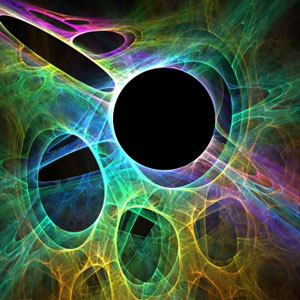 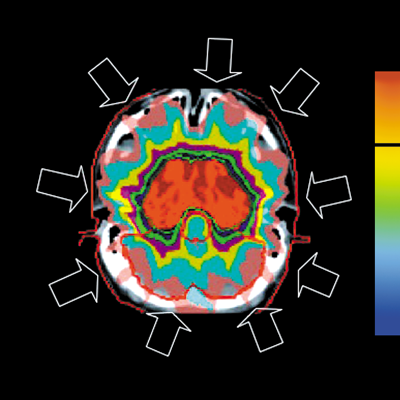 [Speaker Notes: Queste competenze sono distribuite nelle diverse strutture INFN e sono accessibili da tutto il territorio nazionale.]
ALCUNI CAMPI DI APPLICAZIONE
Fisica Medica
 Adroterapia (CNAO – CATANA)
 Imaging 
 Sensori nuova concezione

Beni culturali
 Diagnostica e datazione



Ambiente
Rifiuti radioattivi
Monitoaggio ambientale

Informatica
Data preservation
Analisi dati
Servizi Cloud
Smart-cities

Sicurezza
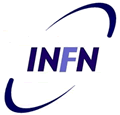 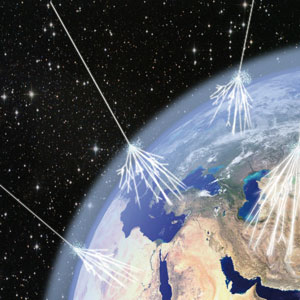 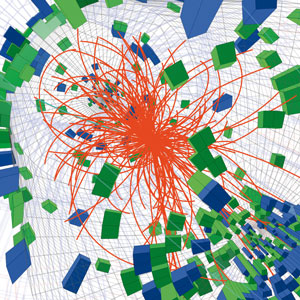 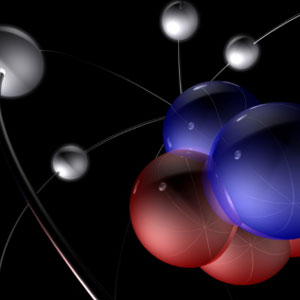 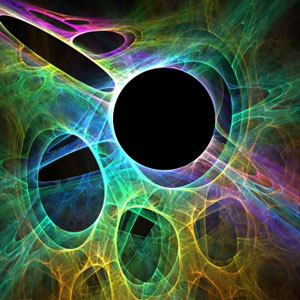 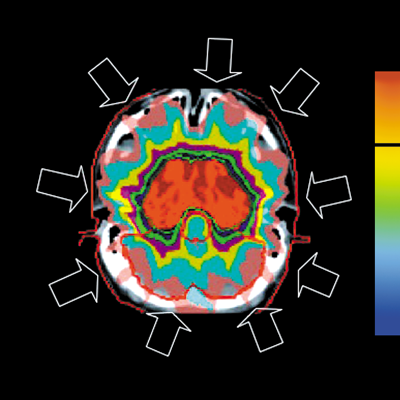 VISIONE STRATEGICA DEL TT
Promuovere la nascita e lo sviluppo di concreti progetti ricerca-imprese-territorio che contribuiscano alla competitività e allo sviluppo economico e imprenditoriale del paese
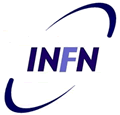 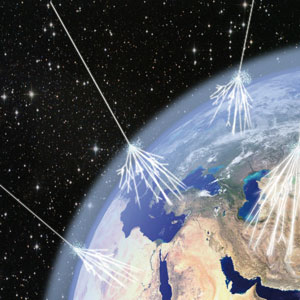 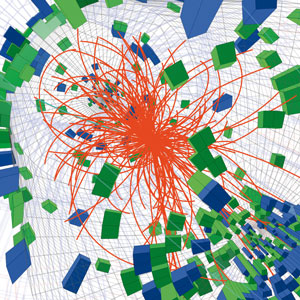 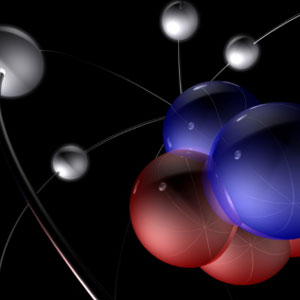 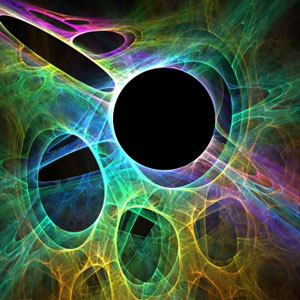 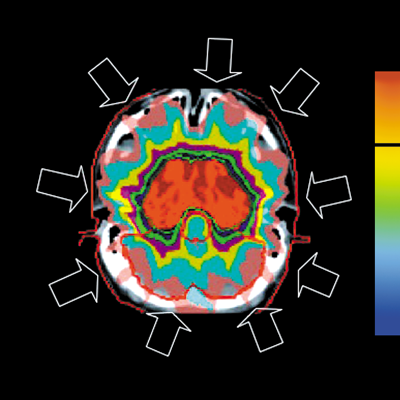 [Speaker Notes: e delle sue articolazioni territoriali, nei settori di interesse diffuso nei quali possono trovare applicazione le tecnologie sviluppate dall’INFN.

Progetti interessanti per noi divertenti devono darci soddisfazione]
MISSIONE
Consolidare le relazioni di interscambio con il sistema imprenditoriale attraverso un modello che sviluppi la capacità di valorizzare la ricerca attraverso collaborazioni durature e iniziative di TT solide, salvaguardando la natura dell’Istituto come Ente che svolge ricerca di base.
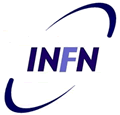 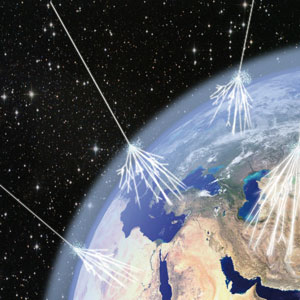 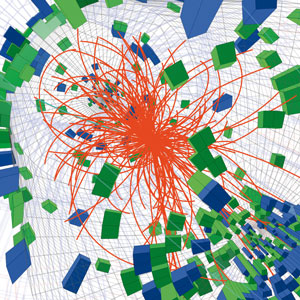 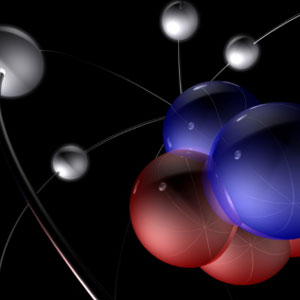 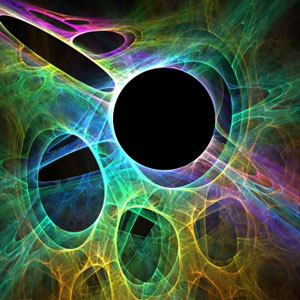 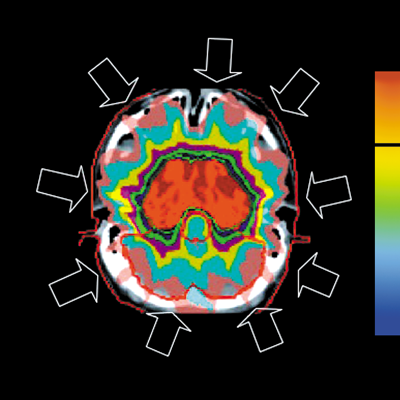 [Speaker Notes: avvalendosi inoltre delle opportunità offerte dal programma europeo Horizon 2020.]
MISSIONE (2)
Far riconoscere l’apporto dell’INFN in termini di contributo alla competitività e allo sviluppo del sistema produttivo e della società utilizzando gli strumenti del trasferimento tecnologico
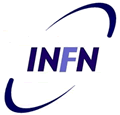 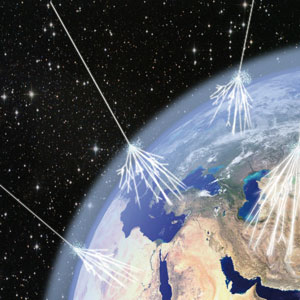 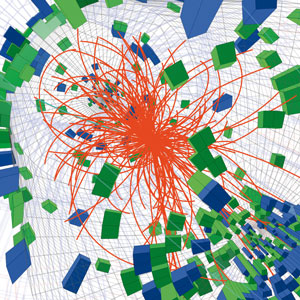 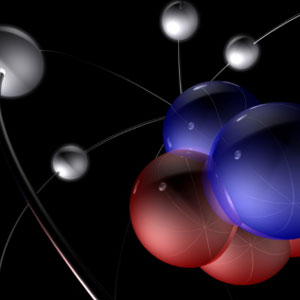 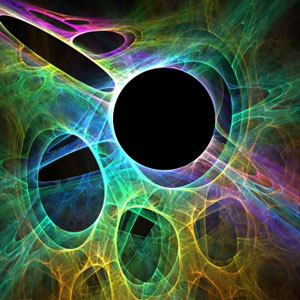 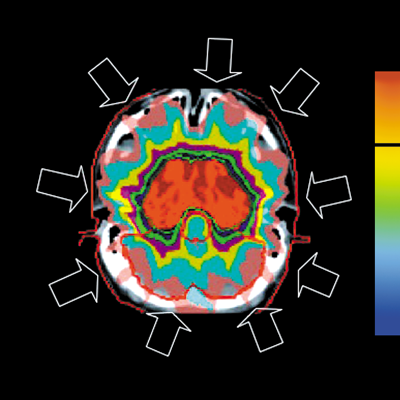 [Speaker Notes: E’ opportuno precisare che l’Istituto ha seguito negli anni un modello di trasferimento tecnologico che sfrutta il proprio naturale orientamento alla collaborazione con il mondo produttivo nazionale ed internazionale, finalizzato alla realizzazione di esperimenti alla frontiera della tecnologia.
D’altra parte tali attività trovano complemento in quelle che più recentemente sono state poste in essere in sintonia con il modello più tradizionalmente  seguito dalle Università e da altri EPR. 
Il primo obiettivo richiede che vengano monitorati e misurati i risultati di tutte quelle attività di trasferimento svolte in ambito istituzionale di ricerca che hanno sì prodotto ricadute tangibili ma difficilmente suscettibili di essere quantificate in assenza di un sistema organizzato di parametri e obiettivi.
In concreto da sempre l’Istituto mette in atto una serie di attività di sviluppo collaborativo con le imprese fornitrici di equipment per gli esperimenti scientifici: ad esempio i macchinari e le attrezzature in questione devono rispondere a degli standard superiori rispetto allo stato dell’arte e devono avere caratteristiche tecnologiche che non si riscontrano nei modelli presenti sul mercato in un determinato momento; pertanto l’INFN, nello svolgimento della sua attività istituzionale di ricerca, contribuisce spontaneamente all’innovazione operando un trasferimento di tecnologie e competenze delle quali il tessuto imprenditoriale beneficia alimentando un processo di innovazione e sviluppo. 
D’altra parte tale contributo sinora non è stato monitorato: a tal proposito, da un lato, in collaborazione con LIUC Università Cattaneo, si sta predisponendo un’indagine sulle collaborazioni dell’Istituto con le imprese per valutarne l’impatto in termini di ricadute sulla società e il territorio; dall’altro si stanno compiendo azioni che vanno nella direzione di organizzare e rendere costante e strutturato il supporto alla rete scientifica per quanto riguarda le attività di sviluppo tecnologico svolte in collaborazione con le imprese.  L’impatto di queste attività dovrà essere misurato attraverso un sistema di parametri definito ad hoc.  
Il secondo obiettivo è perseguito nella consapevolezza che la valorizzazione dei prodotti della ricerca INFN non può prescindere dalla messa in atto di certe ulteriori attività di TT che hanno la potenzialità di generare valore per l’Istituto, il ricercatore e il sistema imprenditoriale.]
TRASFERIMENTO TECNOLOGICO
OVERVIEW AZIONI-RISULTATI
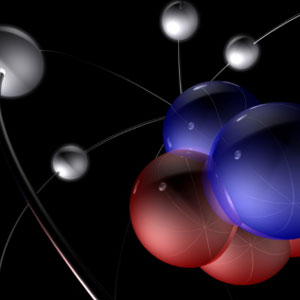 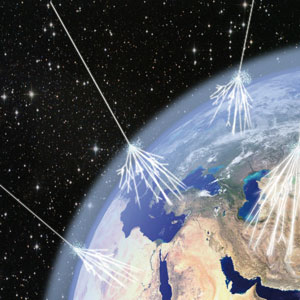 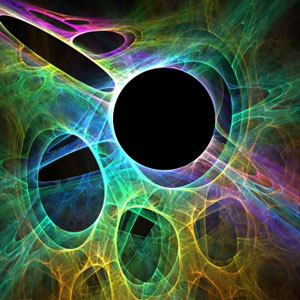 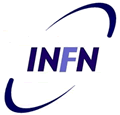 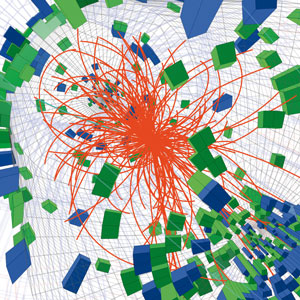 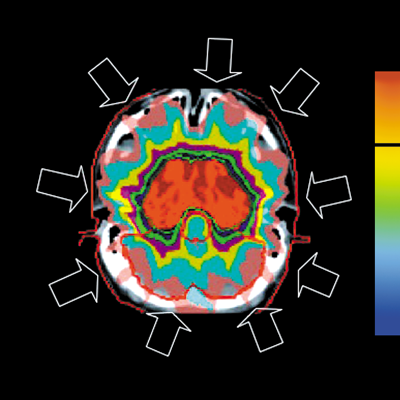 ORGANIZZAZIONE DEL TT
RECLUTAMENTO E FORMAZIONE DI 25 REFERENTI LOCALI DEL TT
ACQUISIZIONE NUOVE COMPETENZE DA PARTE DEL TTO
SITO WEB DEDICATO
COLLEGAMENTO AI SERVIZI
Legali 
Fondi esterni
Ufficio stampa
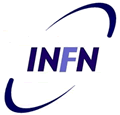 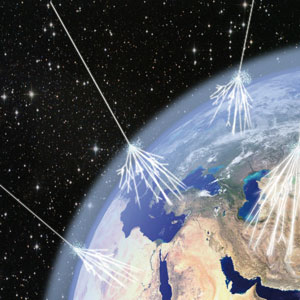 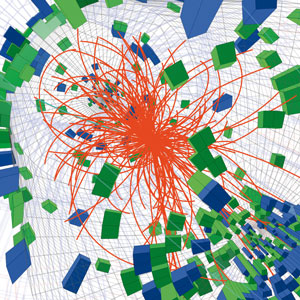 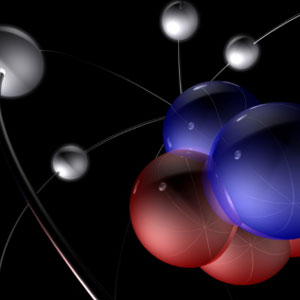 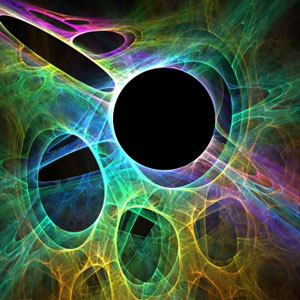 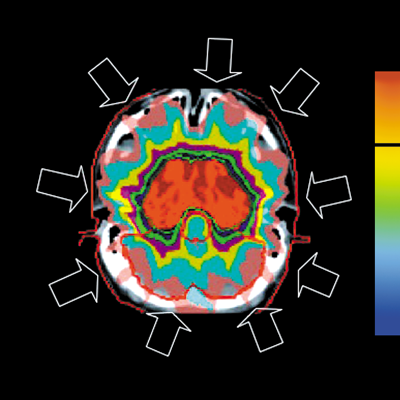 [Speaker Notes: avvalendosi inoltre delle opportunità offerte dal programma europeo Horizon 2020.]
ORGANIZZAZIONE DEL TT
UTT – Amministrazione centrale
CNTT
Reasearch
Ufficio stampa
Gruppo di lavoro
+
GE
CSN

EU

PON

POR
…
Direzione Affari Generali 

Responsabile UTT

4-5 unità di personale
Referenti locali TT
Ufficio
Fondi Esterni
Ufficio legale
Sito WEB
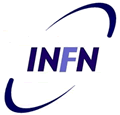 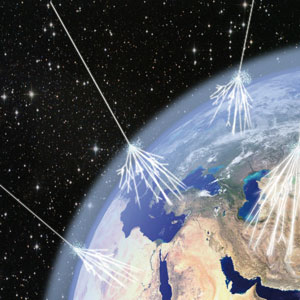 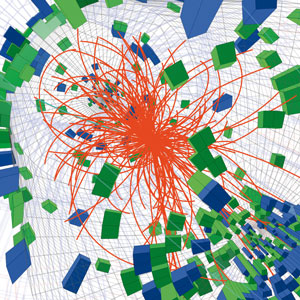 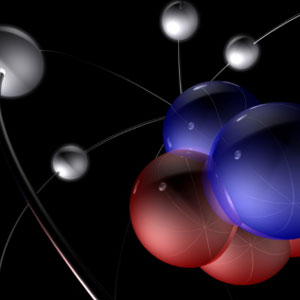 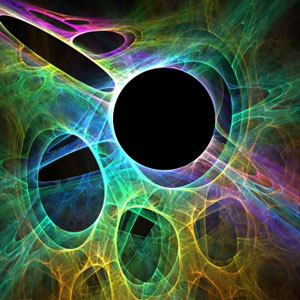 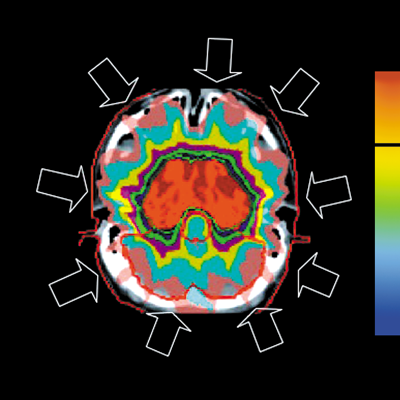 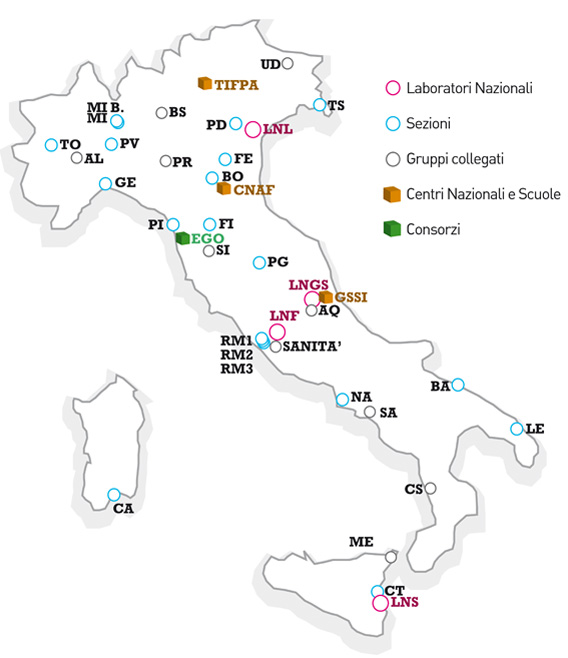 PROPOSTE BREVETTO 2010-2014
1
2
3
4
5+
ELEVATA VIVACITA’ INVENTIVA
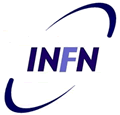 [Speaker Notes: Dove si inizia si persevera]
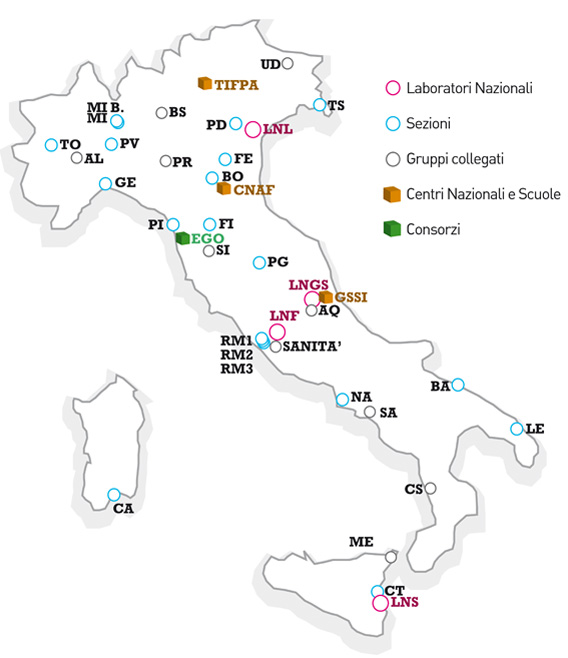 PROPOSTE-BREVETTI 2010-2014
BREVETTAZIONE Vs PUBBLICAZIONE ?
NO! …
BREVETTAZIONE + PUBBLICAZIONE ..SI!
PROPOSTE DI INVENZIONE
DOMANDE DI BREVETTO
VALORIZZAZIONE PI
BREVETTI: 3 ACCORDI DI LICENSING
KNOW-HOW: 3 ACCORDI CESSIONE
gg TRA PROPOSTA E DEPOSITO
Target
< 60 gg
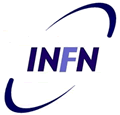 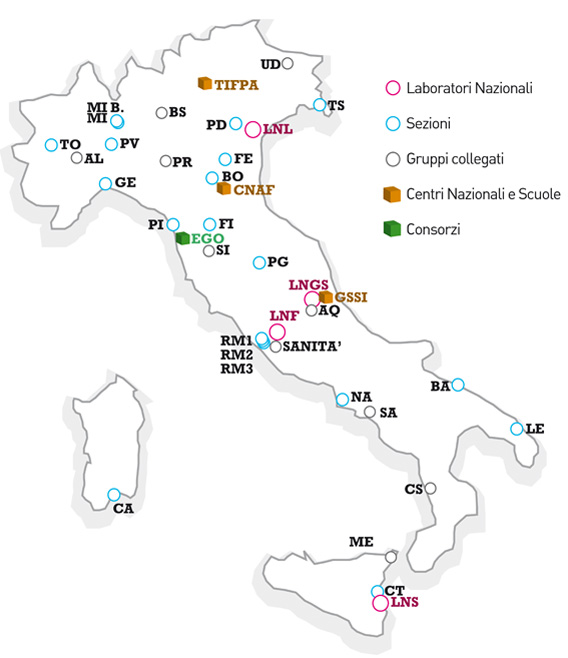 CONTRATTI RICERCA 2012-2014
1
2
3
ACCORDI QUADRO: 

N. 3 SEGUITI DA ACCORDI ATTUATIVI
4
5+
2012: 5
2013: 3
2014: na
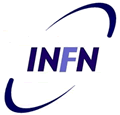 [Speaker Notes: Dove si inizia si persevera]
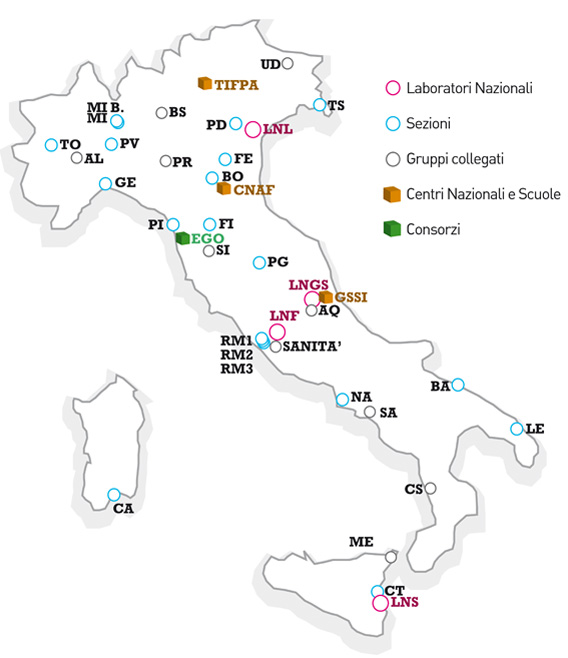 CONTRATTI C/TERZI 2012-2014
1
2
3
4
5+
2012: 7
2013: 10
2014: 1
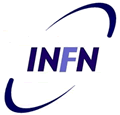 [Speaker Notes: Dove si inizia si persevera]
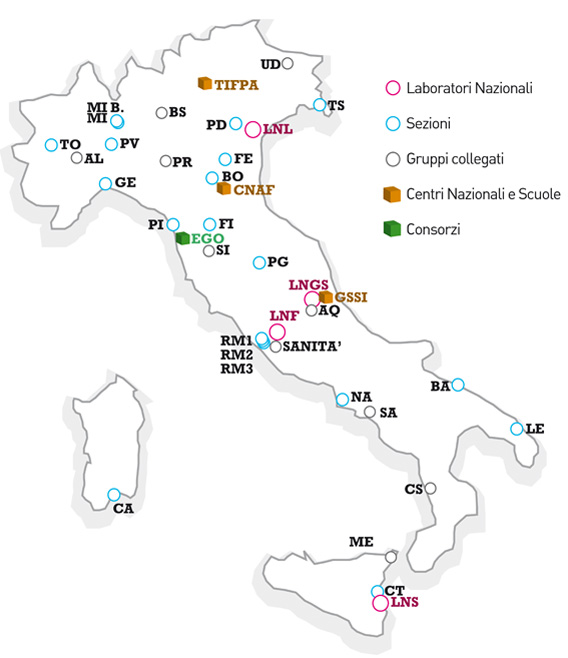 SPIN OFF
1
2
3
3 RICONOSCIUTE
DIXIT
PIXIRAD
I-SEE

2 IN FASE DI RICONOSCIMENTO
4
5+
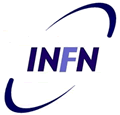 [Speaker Notes: Dove si inizia si persevera]
EFFICIENTAMENTO DELLE AZIONI DI TT
MIGLIORARE L’ATTIVITA’ DI TECHNOLOGY SCOUTING PER LA VALORIZZAZIONE
INCENTIVARE CHI SI IMPEGNA NEL TT
PROMUOVERE INCONTRI CON IMPRESE
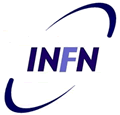 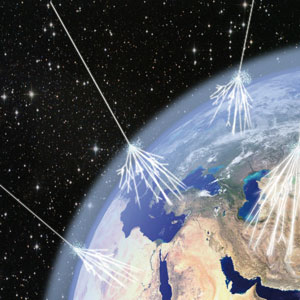 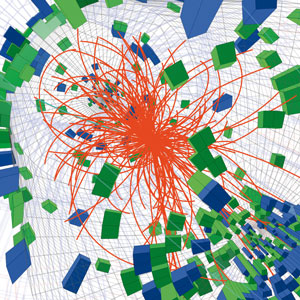 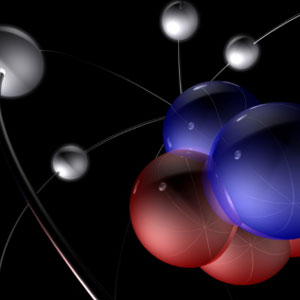 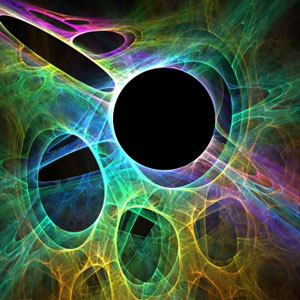 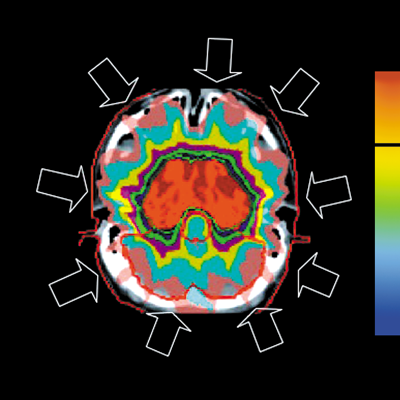 [Speaker Notes: Perform a better scouting activity (for instance  : identify very early – e.g. during the approval process - research activity which has potential commercial interest, find possible partners/competitors, in a few words  and if appropriate, help the activity to be even more TT oriented  and exploit peculiarities of the project).]
ALCUNI OBIETTIVI FUTURI
CLUSTER TECNOLOGICI
STRATEGIA COLLABORATIVA CON IMPRESE, ENTI LOCALI, ALTRI EPR…
CNTT COME INCUBATORE DI IDEE
METRICA DI VALUTAZIONE
SFIDA CULTURALE
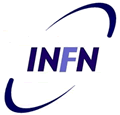 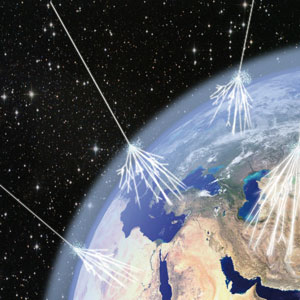 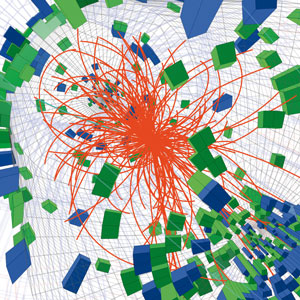 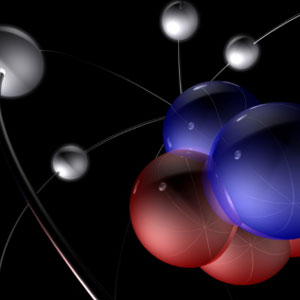 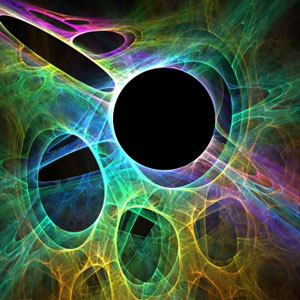 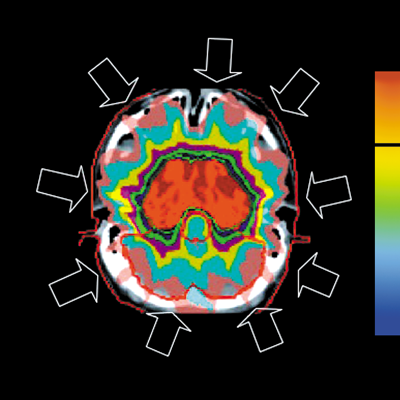 [Speaker Notes: METRICA DI VALUTAZIONE
Cluster Tecnologici  (rete nazionale che implica una strategia in quel settore tecnologico a livello nazionale trasferimento tecn interno al cluster autopotenziamento interno) 
Incontri con le imprese (nazionali e territoriali)
Protocollo d’Intesa (Patto) con Confindustria + accordi attuativi regionali
Trasformare la CNTT in un incubatore di idee pronte ad essere trasferite (autofinanziamento dai ricavi del TT, sigle per le attività da valorizzare,  FTE)
Messa a punto di una strategia collaborativa ed efficace (industriale, accademica, inter-ente; regionale, nazionale, europea; fondi esterni, CSN, trasferimento tecnologico)
Far diventare queste attività parte della cultura INFN.]